Rekenvaardigheid
noodzakelijke basisvaardigheden
Afronden
Grote getallen
Reken met tijd
(Gewogen) gemiddelde
Procenten
Indexcijfers
Afronden
Kijk alleen naar het EERSTVOLGENDE getal.
Rond af op twee decimalen:
dus kijk naar de derde decimaal!
23,1449
53,8684
minder dan 5
5 of meer
naar bovenafronden
naar benedenafronden
23,14
53,87
Rond op de aangegeven manier af.

Rond af op twee decimalen
4.510,673987
734,89475
689,898989

Rond af op miljoenen
15.273.489
4.459.845.127
Antwoorden:

Kijk alleen naar 3e decimaal
4.510,67
734,89
689,90

Kijk naar 1e decimaal mln.
15 mln.
4.460 mln.
1 fout (of meer): maak opgave 1
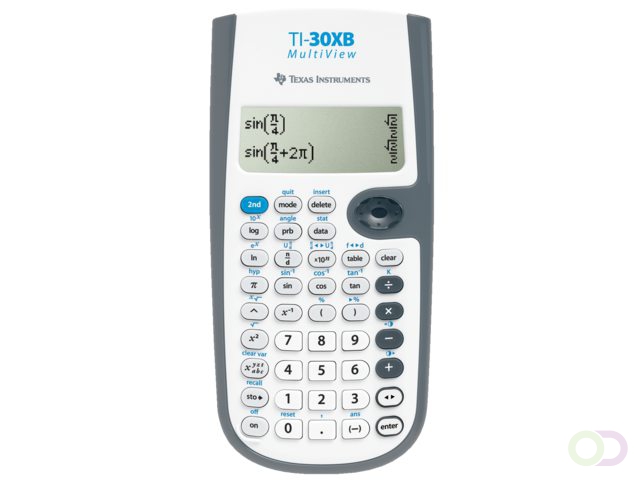 Grote getallen
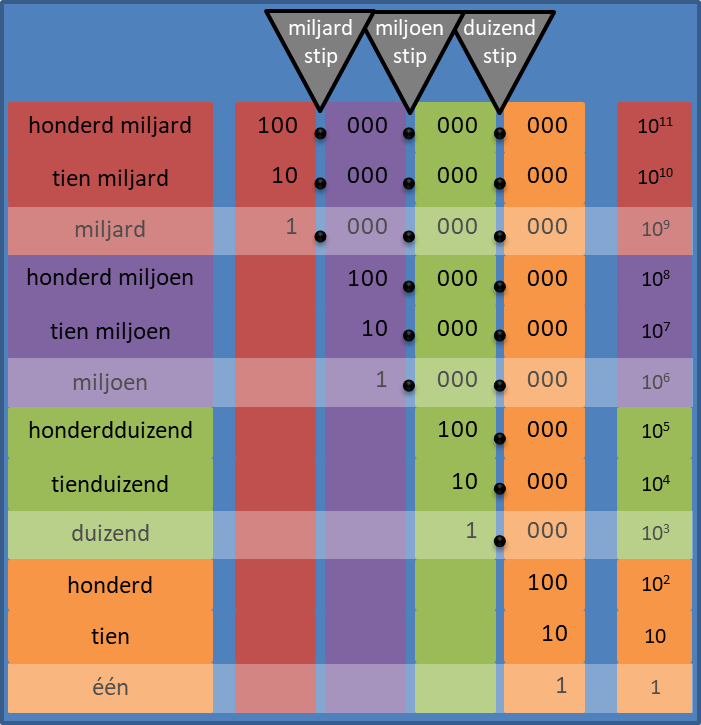 8,75    ×1010
Zet een punt bij elk ‘duizendtal’ voor de leesbaarheid
Schrijf liever € 45 mln. dan 45.000.000

Gebruik je ×10n – knop bij het invoeren(in plaats van allemaal 000000-typen)

Als het getal niet op de display past, gebruikt de rekenmachine ook in het antwoord ×10n 
8,75×1010  - schuif de komma 10 plekken naar rechts
Miljard is 9 nullen. Dus 87,5 miljard.
Bereken:

In de VS wonen 328 miljoen mensen. Elke persoon eet gemiddeld 180 eieren per jaar.→ bereken de totale jaarconsumptie van eieren in de VS. Afronden in mld. eieren.



De staatsschuld van de VS stijgt met $ 45.486 per seconde.→ hoeveel stijgt de schuld per jaar? Afronden in mld. dollars



Halverwege 2020 bedroeg de totale schuld van de VS $ 27.534. mld.→ hoeveel was dat gemiddeld per inwoner? Afronden in duizend dollars
328×106 × 180 = 5,904×1010  →  59 mld. eieren
45.486×60×60×24×365 = 1,434446496×1012  →  $ 1.434 mld. per jaar
(27.534×109) : (328×106)= 83.945,12195  →  $ 84 duizend per inwoner
1 fout (of meer): maak opgave 2
Rekenen met tijd
1 jaar = 4 kwartalen = 12 maanden = 52 weken = 365 dagen
Een maand ≠ 4 weken
Een maand ≠ 30 of 31 dagen

Reken om via jaar.
Bijvoorbeeld van week naar maand:
€ 30 per week
× 52
€ 1.560 per jaar
: 12
€ 130 per maand
Overzicht inkomsten van Johna 2020:
elke maand € 1.980 salaris
in mei € 1.675 vakantiegeld
elk kwartaal € 185 kinderbijslag
elke week € 25 voor freelance werk

Bereken haar gemiddelde maandinkomsten in 2020.
€ 1.980 	salaris per maand
€ 139,58 	vakantiegeld per maand (1.675 : 12)
€ 61,67 	kinderbijslag per maand (185 : 3) of (185 × 4 : 12)
€ 108,33  +	freelance werk per maand (25 × 52 : 12)
€ 2.289,58 	gemiddeld per maand
1 fout (of meer): maak opgave 4
Gemiddelde
Ongewogen gemiddelde
De totale personeelslasten van een school bedragen € 2,4 mln.De school heeft 94 personeelsleden.
Ongewogen gemiddelde
(alle waarden zijn gelijkwaardig)



Gewogen gemiddelde
(als niet alle waarden gelijkwaardig zijn)
per = deelstreep (km/uur)
Gewogen gemiddelde
Leerlingen moeten een excursie beoordelen op een schaal van 1 tm 5.
1 leerling geeft een 1
10 leerlingen geven een 3
8 leerlingen geven een 4
Bereken het (gewogen) gemiddelde:

Karim heeft een bruto jaarinkomen van € 48.790.Hij heeft het hele jaar gewerkt.→ bereken zijn gemiddelde maandinkomen.


Cees is 1,90 meter lang. Marit is 1,62 meter. Linette is 1,51 meter.→ bereken de gemiddelde lengte van deze personen.


Mitchel’s schoolexamenlijst ziet er als volgt uit:SE-A: 4,5 (telt 10× mee)SE-B: 6,2 (telt 15× mee)SE-C: 5,8 (telt 25× mee)→ bereken zijn (voorlopige) gemiddelde cijfer.
€ 48.790 : 12 = € 4.065,83
1 fout (of meer): maak opgave 5
Procenten: percentage van..
Een waarde vergelijken met een andere waarde (verhoudingsgetal)
VAN of DAN - regel
De woorden VAN of DAN staan in een zin altijd vóór het gegeven dat 100% is.Dat is namelijk het getal waarmee je gaat vergelijken.
Je krijgt 20% kassakorting op een jasdie eigenlijk € 180 kost.
Rekenen via 1% werkt altijd en levert inzicht
Formule is sneller, maar dan moet je wel weten wélke formule…
€ 180
€ 1,80
?
€ 36
100%
20%
1%
× 20
: 100
Of sneller: 180 × 0,2 = € 36
Procenten: percentage groei/krimp..
Een waarde vergelijken met een andere waarde (verhoudingsgetal)
VAN of DAN - regel
De woorden VAN of DAN staan in een zin altijd vóór het gegeven dat 100% is.Dat is namelijk het getal waarmee je gaat vergelijken.
Een auto van  28.000 wordt door eenbelastingverhoging 5% duurder.
Rekenen via 1% werkt altijd en levert inzicht
Gebruik van “groeifactor”
€ 28.000
€ 280
?
€ 29.400
100%
105%
1%
× 105
: 100
Of sneller: 28.000 × 1,05 = € 29.400
groeifactor
Procenten: hoeveel procent..
Een waarde vergelijken met een andere waarde (verhoudingsgetal)
VAN of DAN - regel
De woorden VAN of DAN staan in een zin altijd vóór het gegeven dat 100% is.Dat is namelijk het getal waarmee je gaat vergelijken.
Je koopt een paar schoenen van € 149 voor € 99.
€ 149
€ 1,49
€ 99
100%
66,4%
?
1%
: 100
€ 149
€ 1,49
- € 50
?
100%
-33,6%
1%
: 100
In Nederland verdienen we samen jaarlijks € 800 mld. Door de corona-crisis is dat in 2020 ongeveer 8,4% minder.→ hoeveel euro minder verdienen we samen in 2020?


In een elektronicawinkel zoek je een nieuwe TV uit van € 1.499.Door goed te onderhandelen krijg je 7,5% kassakorting.→ hoeveel moet je betalen voor de nieuwe TV?


Een broek ligt afgeprijsd in de winkel: van € 59 voor € 49.→ hoeveel procent korting krijg je?


Je koopt online voor € 169 een paar nieuwe schoenen.Van een vorige aankoop heb je nog een kortingsbon van € 10.→ hoeveel procent korting levert die bon je op?
800 × 0,084 = € 67,2 mld.
1.499 × 0,925 = € 1.386,58
maak opgave 6 & bij 1 fout (of meer) ook opgave 7
Procenten: ≠ 100%
Een waarde vergelijken met een andere waarde (verhoudingsgetal)
VAN of DAN - regel
De woorden VAN of DAN staan in een zin altijd vóór het gegeven dat 100% is.Dat is namelijk het getal waarmee je gaat vergelijken.
Na 20% korting betaal je voor je nieuwejas € 112.→ hoeveel kostte de jas voorheen?

De korting gaat VAN de oude prijs af.
Rekenen via 1% is in dit geval logisch
Bepaal waarmee je vergelijkt. Dan weet je welk getal 100% is.

Natuurlijk hoef je niet altijd naar 100% te rekenen. Maar wel altijd VIA 1%.
Zoek dus de combi van getal en percentage.
€ 112
€ 1,40
€ 140
?
80%
100%
1%
: 80
× 100
Het minimumjeugdloon voor 15-jarigen is € 2,91 per uur.Dat is 30% van het minimumloon.→ hoeveel bedraagt het minimumloon per uur?


In 2008 verdienden 15-jarigen ook al 30% van het minimumloon. Voor 18-jarigen was dat 45,5% van het minimumloon.Een 18-jarige verdiende dan € 28,04 per dag.→ hoeveel verdiende een 15-jarige minimaal per dag in 2008?


Je hebt net in januari een auto gekocht voor € 38.000.Een collega vertelt je dat je nu helaas 5% meer betaald hebt dan in december (door een belastingverhoging).→ hoeveel had je in december voor de auto moeten betalen?
maak opgave 8 & bij 1 fout (of meer) ook opgave 9
Indexcijfers
Reeks
Bijvoorbeeld bij de ontwikkeling inkomen.Basisjaar = 2010
Verhoudingsgetal (dus eigenlijk weer een soort percentage) ten opzichte van één bepaalde waarde.

Gebruikt in reeksen
Dus allerlei jaren vergelijken met één basisjaar
100
101,5
101,5
103,1
106,1
112,3
Indexcijfers
Verschillende percentages
Verhoudingsgetal (dus eigenlijk weer een soort percentage) ten opzichte van één bepaalde waarde.

Gebruikt in reeksen
Dus allerlei jaren vergelijken met één basisjaar


Gebruikt om te rekenen met percentages die naar verschillende getallen verwijzen.
Hoe zou je het met gewone getallen uitrekenen?
Doe hetzelfde, maar dan met indexcijfers.
Je geeft dit schooljaar 10% meer uit aan broodjes in de kantine (dan vorig jaar). Die broodjes zijn dit jaar wel 5% duurder.→ hoeveel % meer broodjes kocht je?
110
× 100 =
104,8
→ 4,8% meer dan vorig jaar
105
Zet de prijsontwikkeling van de Bitcoin om in indexcijfers met 2017 als basisjaar.

Met hoeveel procent is de waarde van een Bitcoin gedaald in 2019 (ten opzichte van 2018).→ Bereken zowel op basis van euro’s als indexcijfers




In 2020 verdien je in totaal 8% meer dan in 2019.Dat komt deels omdat je uurloon 4% is gestegen.→ Bereken hoeveel procent je meer bent gaan werken.


De Nederlandse varkensboeren verdienden in 2018 15% meer aan de export dan in 2017, terwijl de prijzen van varkensvlees met 2% daalden.→ Bereken de % stijging van het exportvolume.
Bitcoin
46,4
100
1.239,9
386,2
762,9
maak opgave 10 en 12 & bij 1 fout (of meer) ook opgave 11